NUKLEOVÉ KYSELINY
Jak to všechno začalo…
Historie
J.D. Watson a F. Crick, r.1953
Rentgenová strukturní analýza
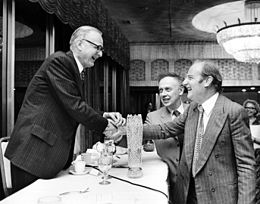 [Speaker Notes: Je nutné se zmínit i o J.G. Mendelovi-dědičnost
Dna objevena 1869-ovšem nedala se izolovat úplně čistá
Role DNA v přenosu genetické informace r. 1943]
Seznamte se…s DNA
DNA pohledem chemika:
Dusíkatá báze (deriváty purinu nebo pyrimidinu)
Cukr-deoxyrybóza 
Fosfátová skupina- PO42-

=
NUKLEOTID
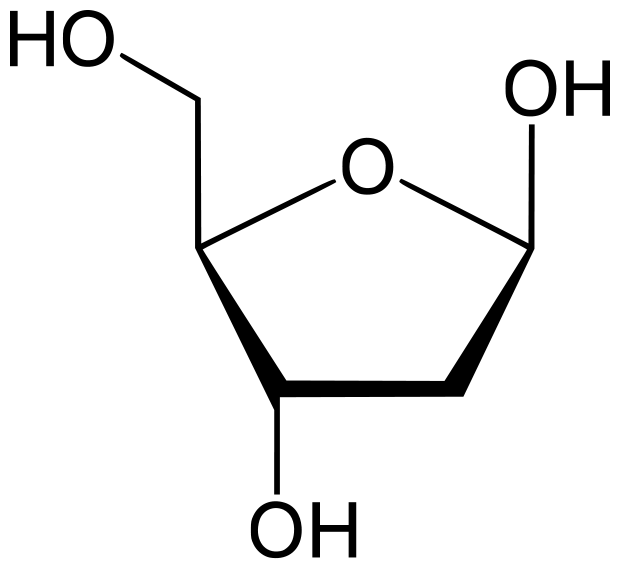 [Speaker Notes: Důležité: na 3´a 5´uhlíku jsou připojené kovalentní fosfodiesterovou vazbou fosfátové skupiny (zbytky od kyseliny fosforečné), proto má každý polynukleotidový řetězec označení 3´a 5´konec
Na 1´uhlíku je navázána N-glykosidickou vazbou dusíkatá báze]
Dusíkaté báze
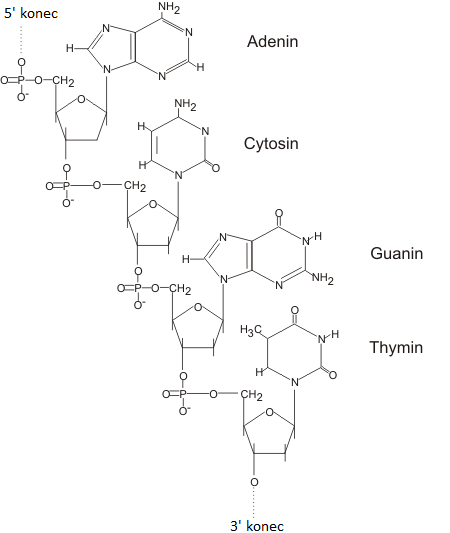 http://cs.wikipedia.org/wiki/DNA
[Speaker Notes: Zmínit které jsou od purinu a které od pyrimidnu
Připomenout vodíkové vazby jako vazebné interakce mezi bázemi
Komplemetarita!]
Deriváty purinu
ADENIN
GUANIN
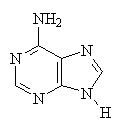 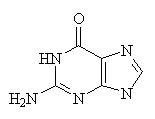 http://cs.wikipedia.org/wiki/DNA
[Speaker Notes: U nakreslí na tabuli purin a pyrimidin
Žáci si nakreslí do sešitu]
Deriváty pyrimidinu
TYMIN
CYTOSIN
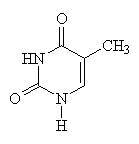 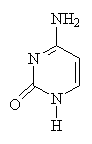 URACYL
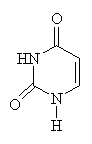 http://cs.wikipedia.org/wiki/DNA
[Speaker Notes: Žáci si nakreslí do sešitu
Upozornit na uracyl-bude zmíněn později]
Komplementarita
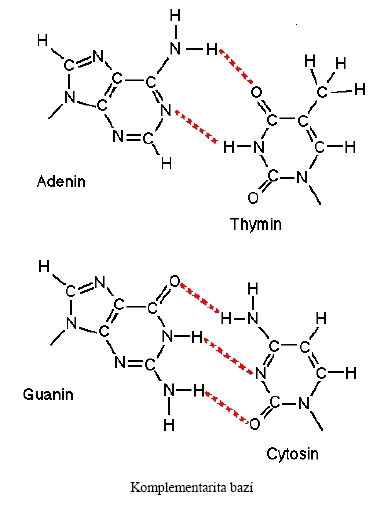 http://web.natur.cuni.cz/studiumchemie/materialy/Martin_Bojkovsky/diplomka_www/vodikova_vazba.html
Gen
Nukleotidy jsou v DNA uspořádány za sebou v určitém pořadí-sekvence
Charakteristická sekvence-gen
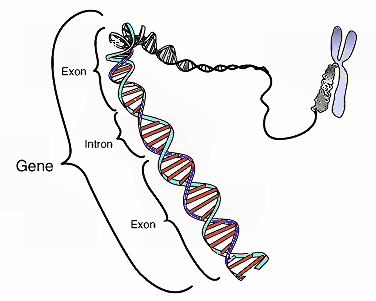 http://cs.wikipedia.org/wiki/Soubor:Gene.png
[Speaker Notes: Gen-určitý úsek DNA
Genem se nazývá úsek DNA se specifickou funkcí, který je schopen utvářet při dělení buňky svoje vlastní přesné kopie, které se přenáší do dalších generací]
DNA
Tvořena dvěma polynukleotidovými řetězci
Vodíkové můstky
Antiparalelní
Šroubovice
http://www.youtube.com/watch?v=4PKjF7OumYo
[Speaker Notes: Antiparalelní jedno vlákno orientováno 3´- 5´, druhé 5´-3´konec]
DNA
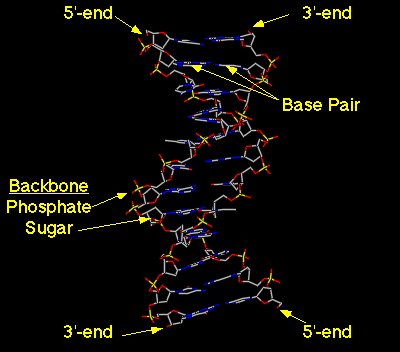 ÚKOL PRO VÁS
Nakreslete a doplňte
5´AACTGCGATGCCCTTAGC3´
3´TTGACGCTACGGGAATCG5´
OTÁZKA
Charakterizujte vodíkové vazby, kde se kromě DNA s nimi můžeme setkat?
Slabé vazebné interakce, tvoří je vodík s prvkem s velkou elektronegativitou (O, F, N)
Voda,…
RNA
Cukr- ribóza
Dusíkaté báze: A, G, C, U 
Fosfátový zbytek
Jedno polynukleotidové vlákno
Důležitá role v proteosyntéze
[Speaker Notes: Různorodé tvary, u t-RNA se uplatňuje dvouřetězcová struktura
proteosyntéza,-žáci teprve budou probírat]
RNA
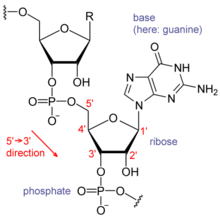 http://sk.wikipedia.org/wiki/Ribonukleov%C3%A1_kyselina
[Speaker Notes: Ukázat rozdíly!!!]
RNA
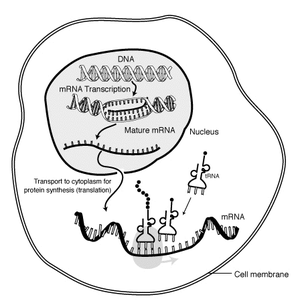 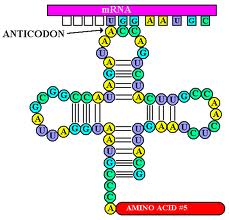 http://withfriendship.com/user/pintu/rna.php
http://www.answers.com/topic/messenger-rna
[Speaker Notes: Ukázat žákům, kde se nachází m-RNA, t-RNA a r-RNA
O funkci RNA se žáci dozvědí u replikace, transkripce a translace- tento fakt je nutné sdělit]
Replikace
http://www.youtube.com/watch?v=teV62zrm2P0&feature=rellist&playnext=1&list=PL2B25394407CFB712
Replikace
Otázka k zamyšlení: K čemu je buňce replikace dobrá?
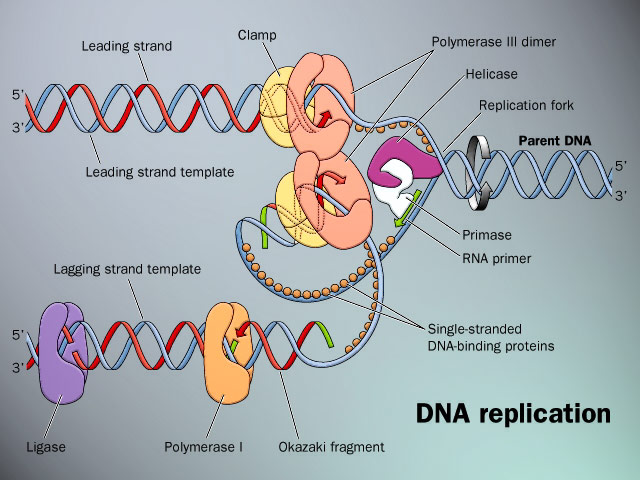 [Speaker Notes: Zkuste žáky namotivovat,aby vymysleli důvody a uměli je obhájit]
Replikace
Vznik dvou kopií-dceřiné molekuly DNA
semikonzervativní
Replikační počátek, primer
Replikace probíhá dle templátu mateřské DNA
DNA polymerázy-enzymy
Růst řetězce ve směru 5´konec      3´konec
[Speaker Notes: Každá má jedno vlákno od mateřské molekuly DNA a nově dosyntetizované nové
Zmínit okazakiho fragmenty-to ovšem už žáci musejí znát z biologie-není moc času
Vysvětlování může pomoci video z youtube pouštět pomalu a komentovat
Důležitost primeru]
Otázky
Které vlákno je opožďující, nakreslete proběh replikace, doplňte komplementární báze

Označte si řádně konce vláken DNA, uveďte vodíkové vazby mezi bázemi…
[Speaker Notes: Výsledky si všichni zkontrolují mezi sebou a jeden „dobrovolník“ předvede řešení na tabuli]
Transkripce
http://www.youtube.com/watch?v=5MfSYnItYvg&feature=related
Transkripce
První fáze proteosyntézy
Přepis
m-RNA
Průběh v jádře
RNA-polymeráza-enzym
Pouze na jednom vlákně DNA
Přiřazování komplementárních bází vznik m-RNA
Růst m-RNA ve směru 5´konec        3´konec
[Speaker Notes: Zdůvodnit proč je tvorba proteinů, tak důležitá
Opět na tabuli vytvořit m-RNA, aby žáci pochopili, sami si zakreslí do sešitů]
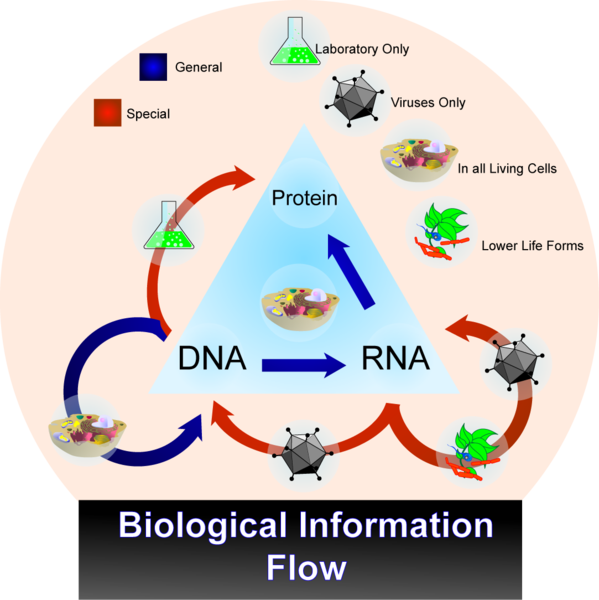 [Speaker Notes: Centrální dogma]